Philippine – American War
Political Cartoons
Example 1: Judge, 1899
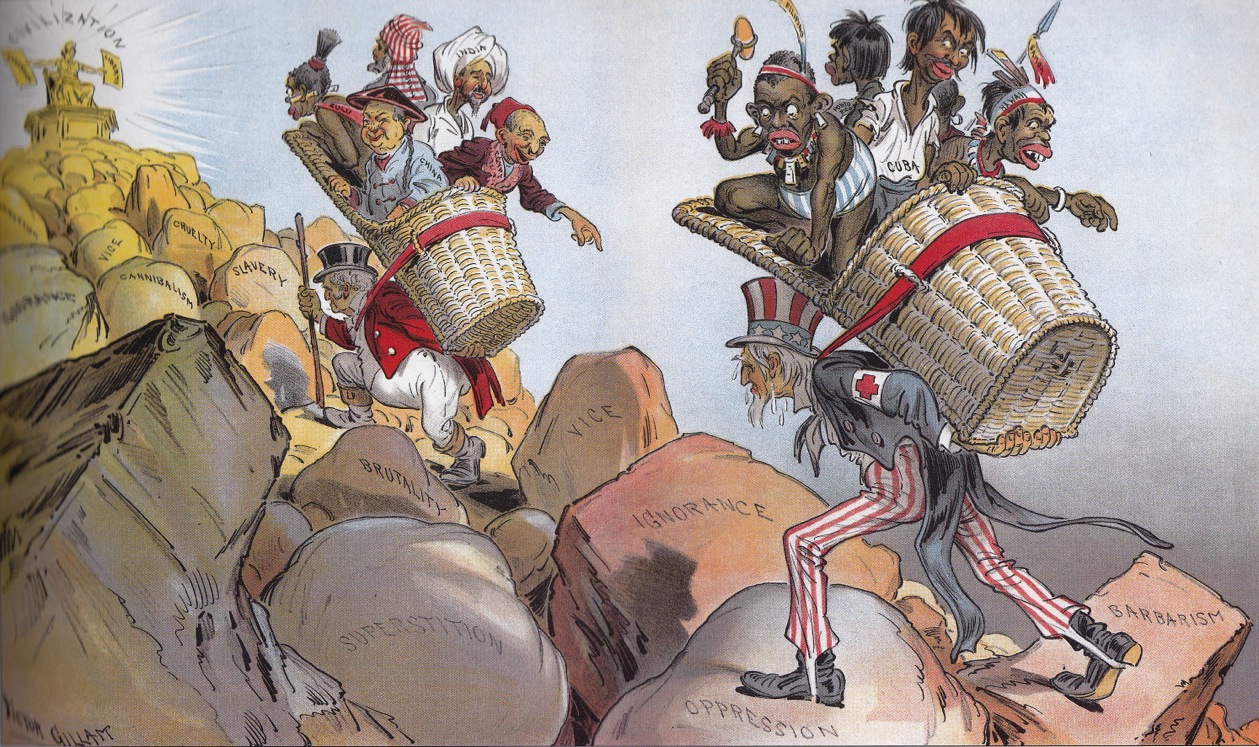 Example 2: Life, 1899
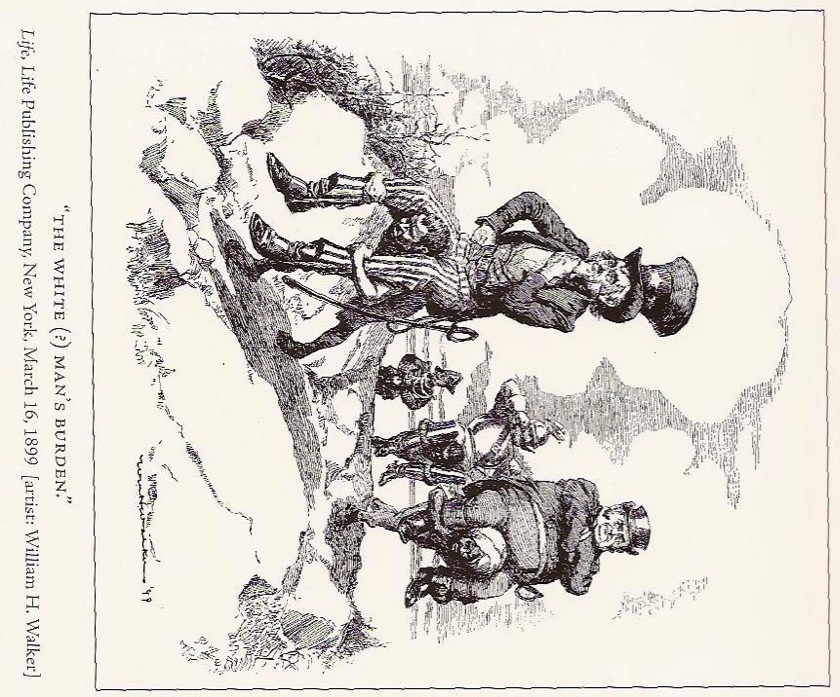 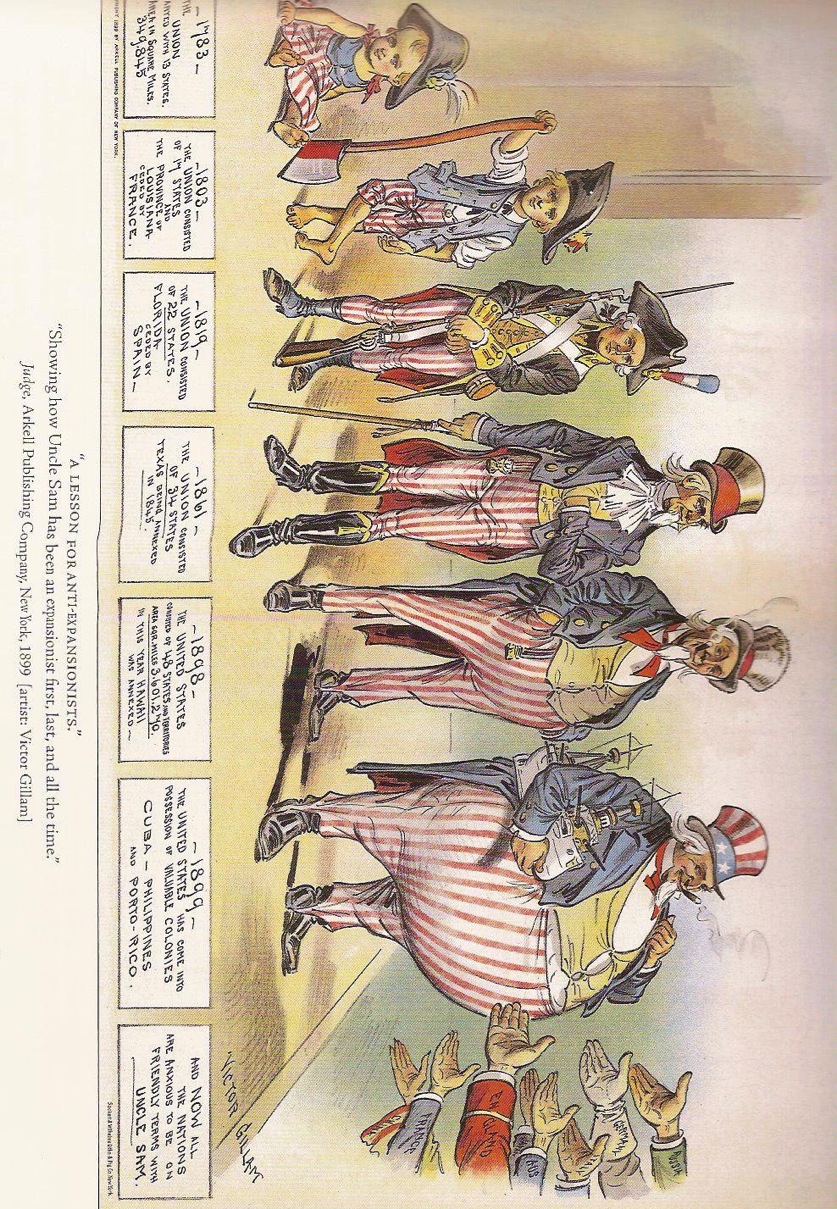 Set A: Cartoon 1		Judge, 1899
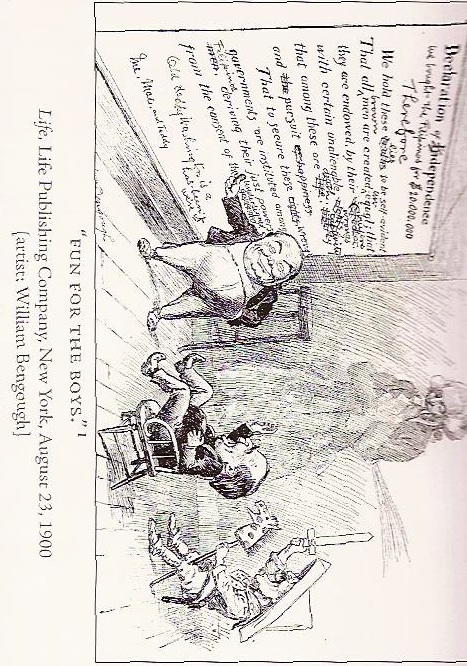 Set A: Cartoon 2			Life, 1900
Set B: Cartoon 1		Judge, 1899
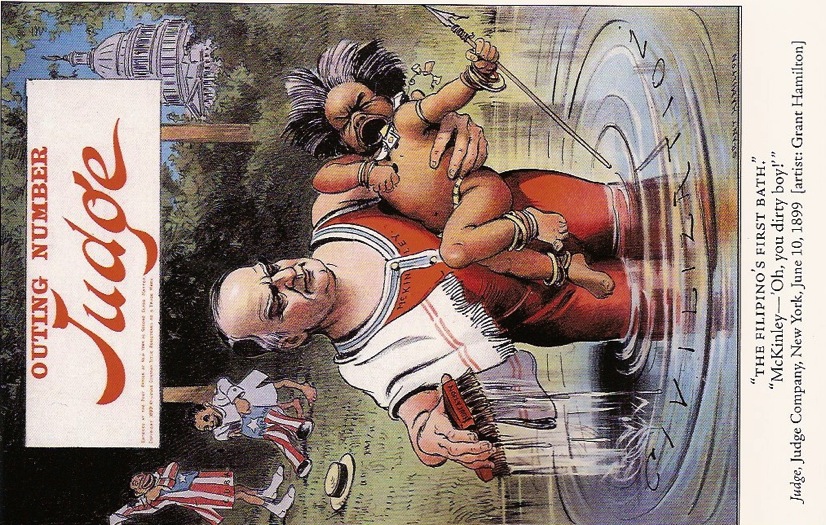 Set B: Cartoon 2			Life, 1900
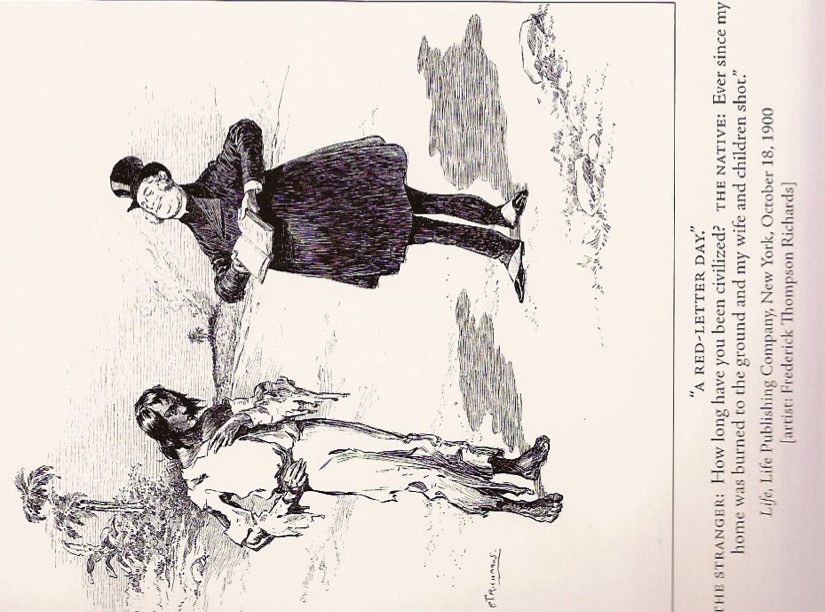 Set C: Cartoon 1			Puck, 1901
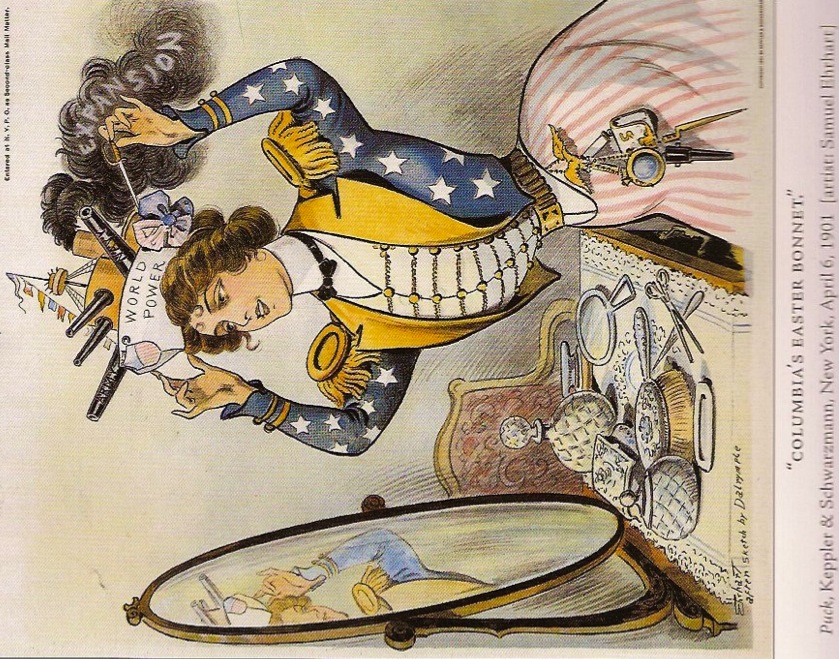 Set C: Cartoon 2			Life, 1898
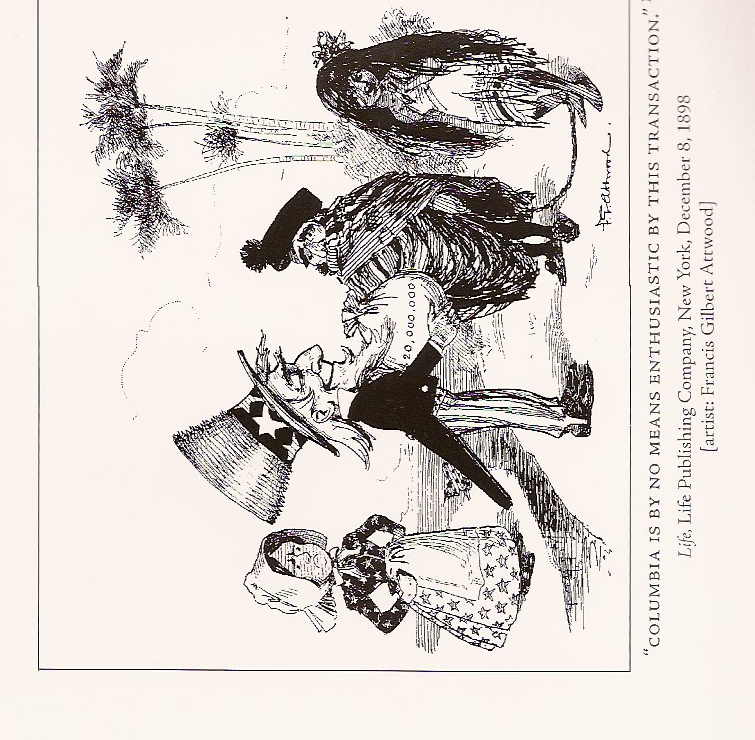 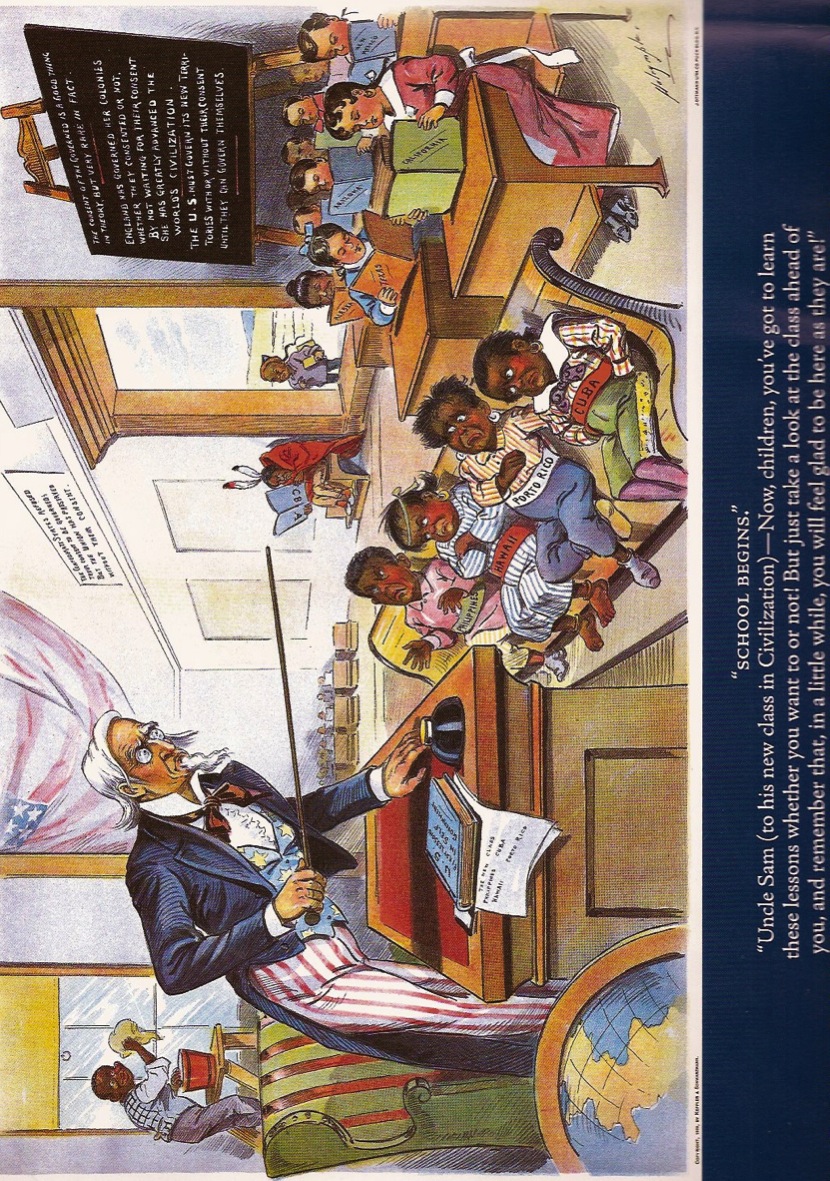 Set D: Cartoon 1			Puck, 1899
Set D: Cartoon 2			Life, 1899
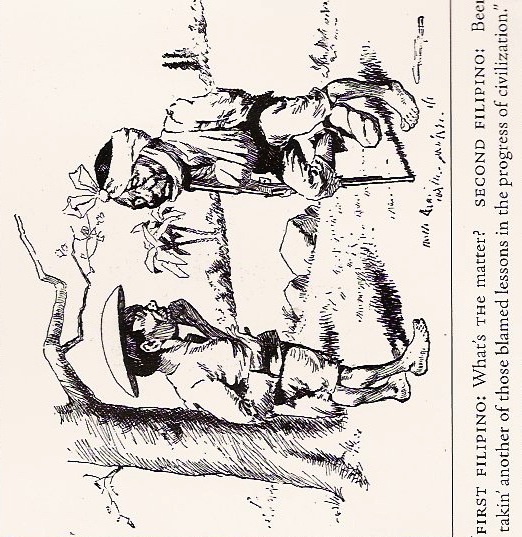 Set E: Cartoon 1		Judge, 1899
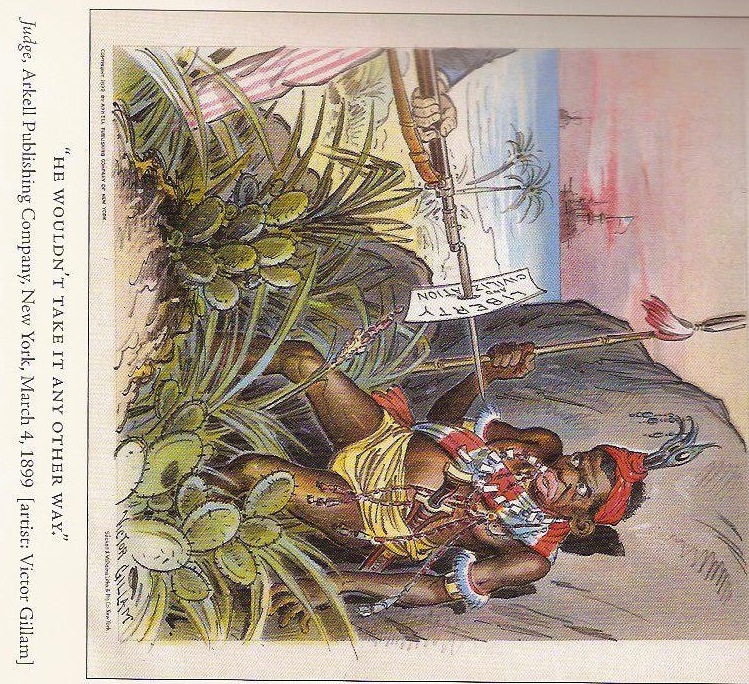 Set E: Cartoon 2 	The World, 1898
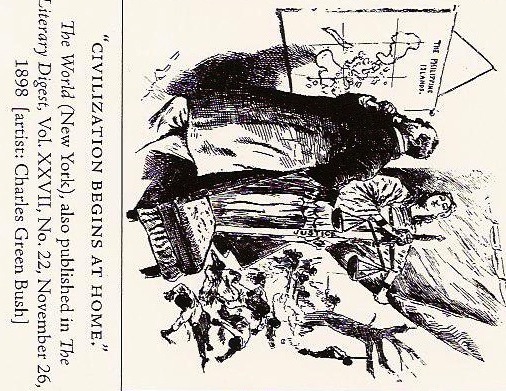 Set F: Cartoon 1			 Judge, 1900
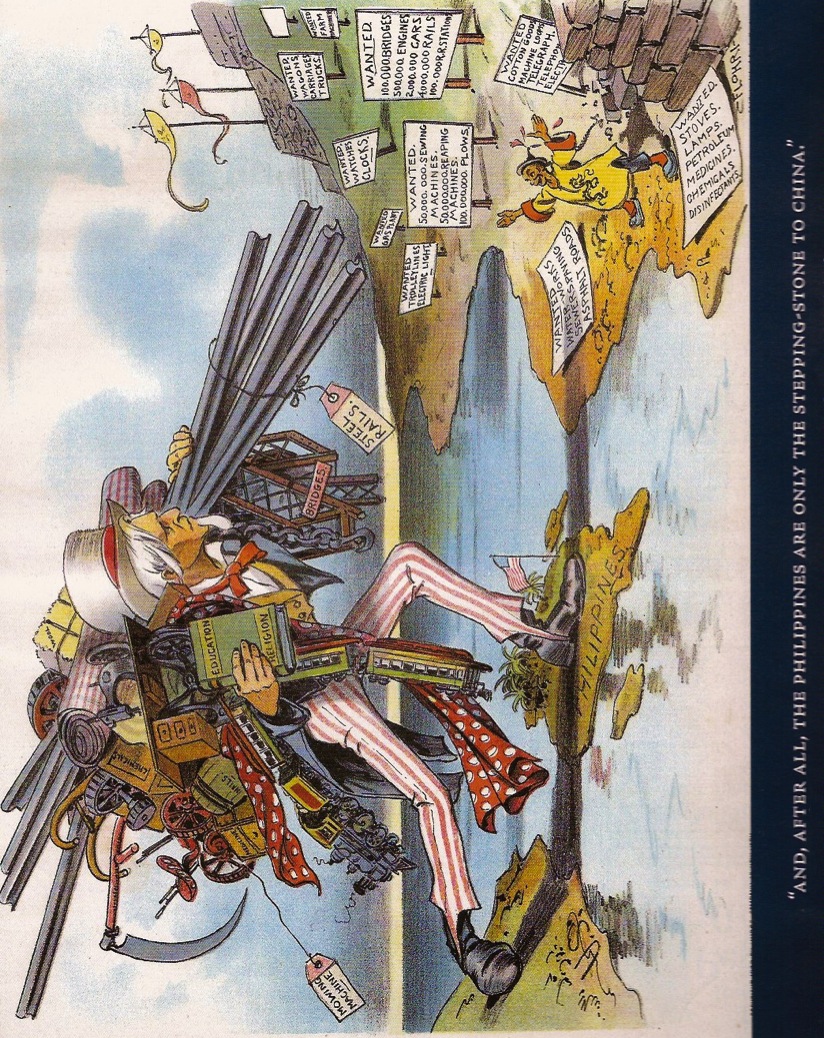 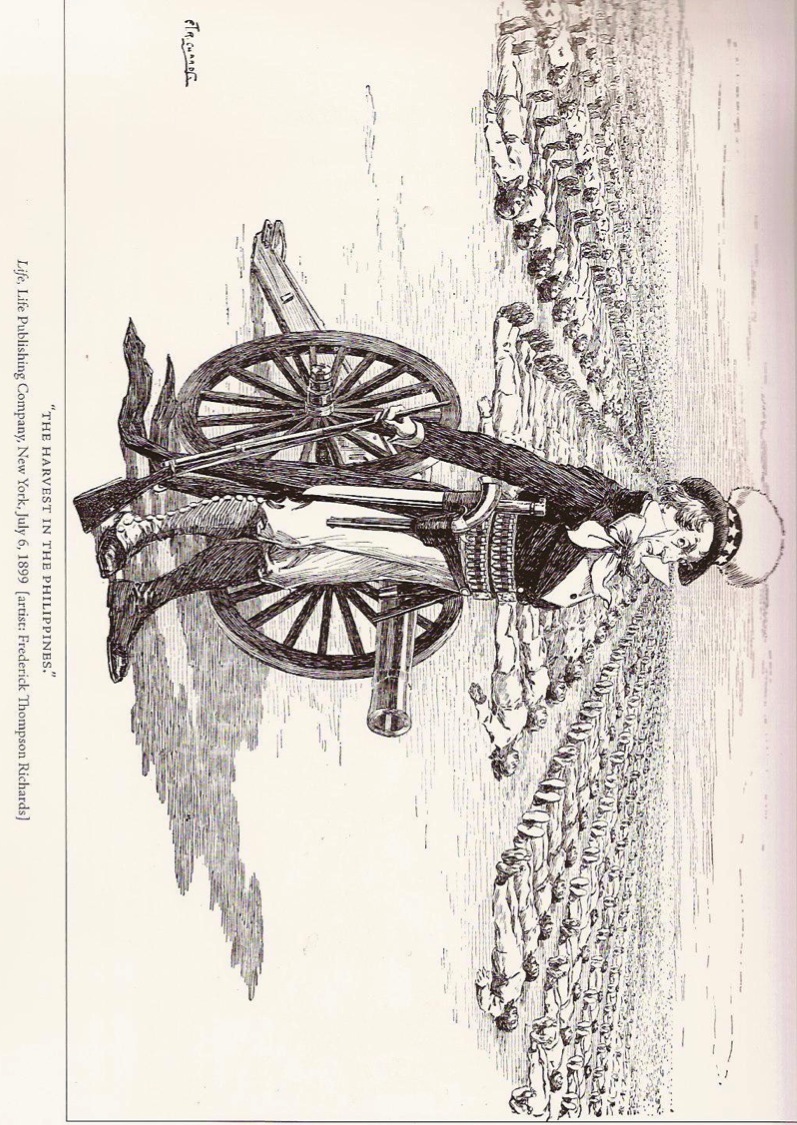 Set F: Cartoon 2				 Life, 1899